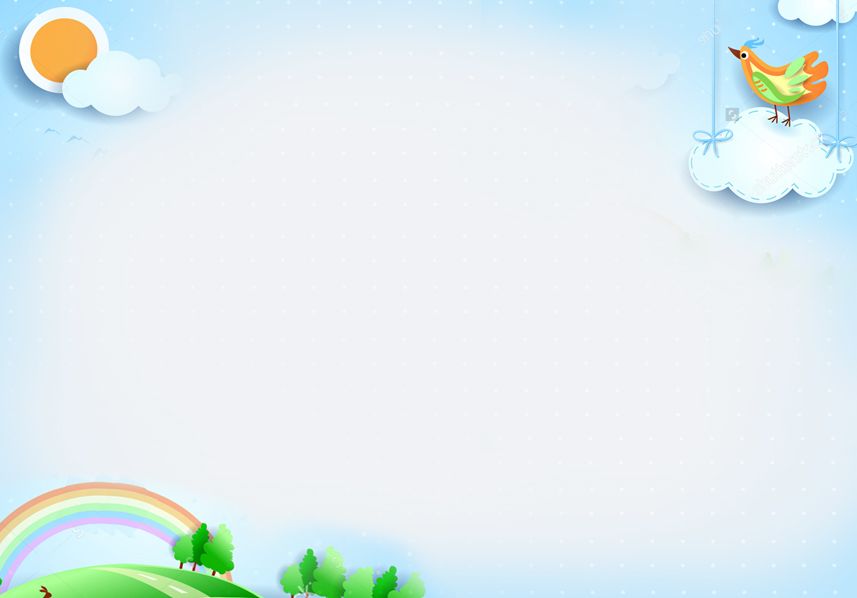 Bài 4
SO SÁNH SỐ
(Tiết 3)
BẰNG NHAU, DẤU =
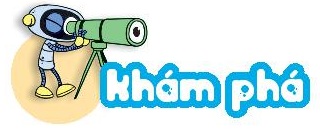 BẰNG NHAU, DẤU =
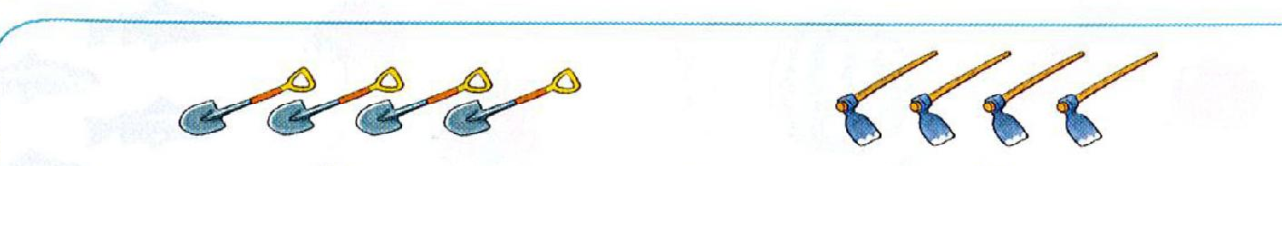 4      =     4
Bốn bằng bốn
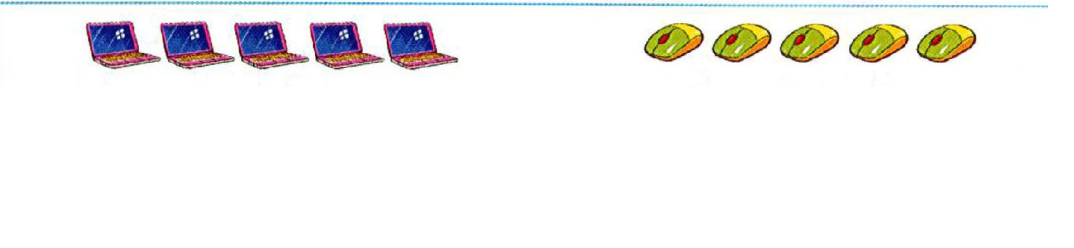 5       =     5
Năm bằng năm
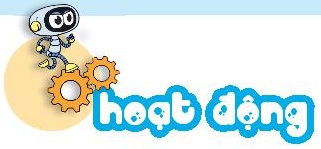 BẰNG NHAU, DẤU =
1
Tập viết dấu = .
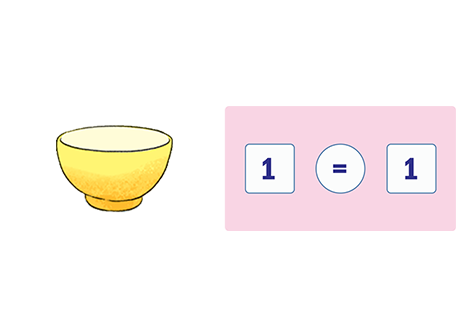 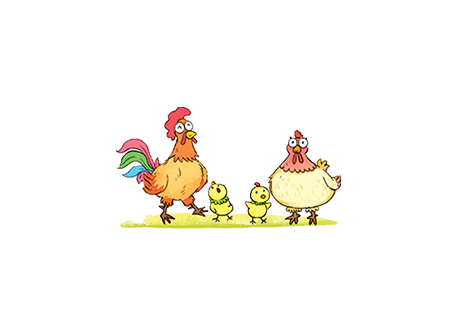 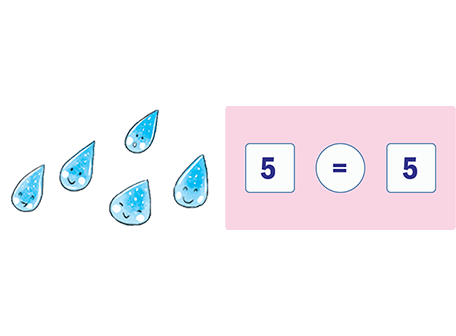 2
Tìm hình thích hợp.
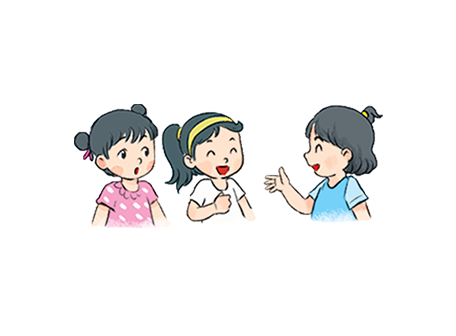 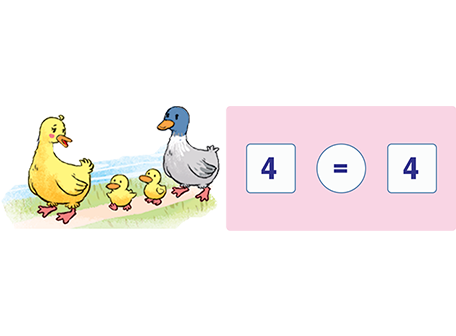 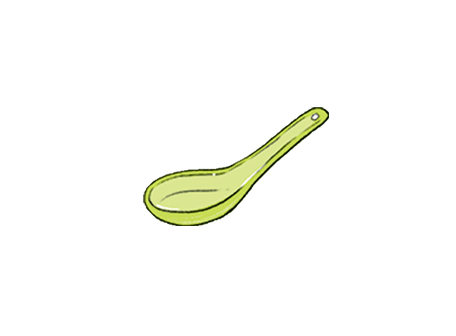 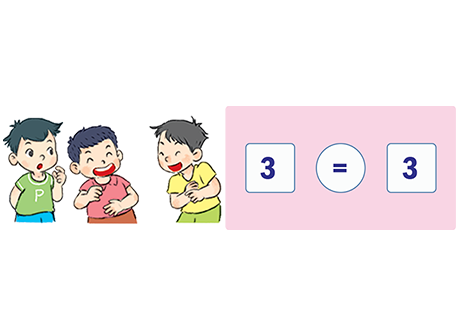 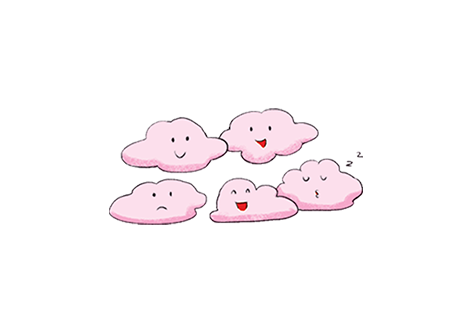 a) Số lá màu vàng nhiều hơn số lá màu xanh.
b) Số lá màu vàng bằng số lá màu xanh.
b) Số lá màu vàng bằng số lá màu xanh.
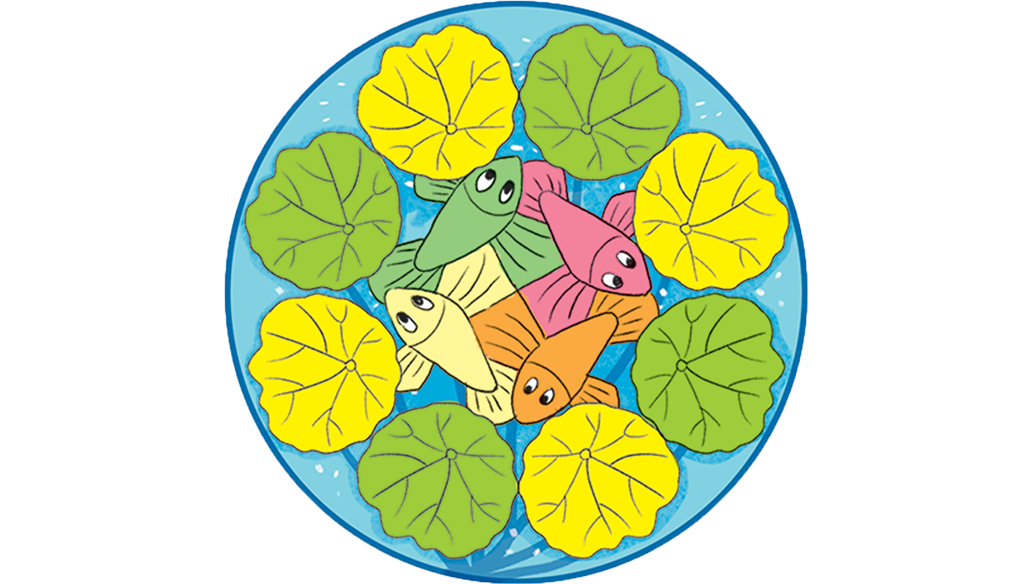 3
Câu nào đúng?
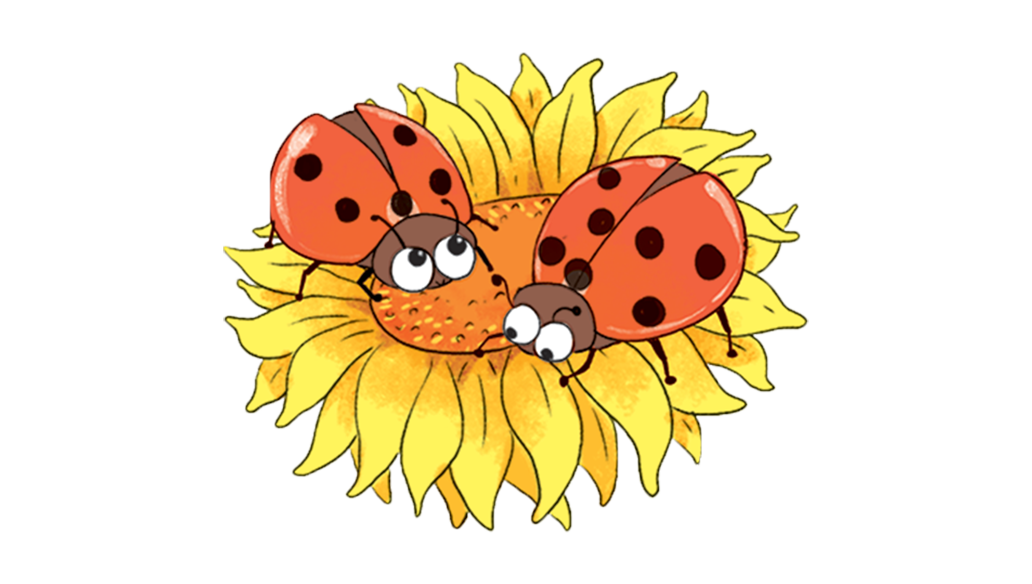 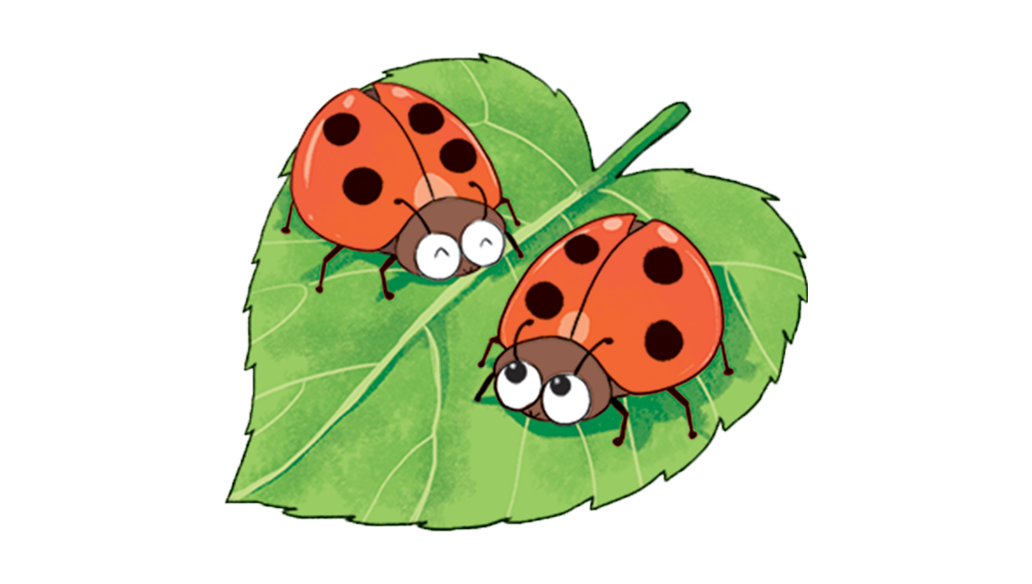 >; <; = ?
4
<
5
?
7
2
2
=
4
4
=>
2
2
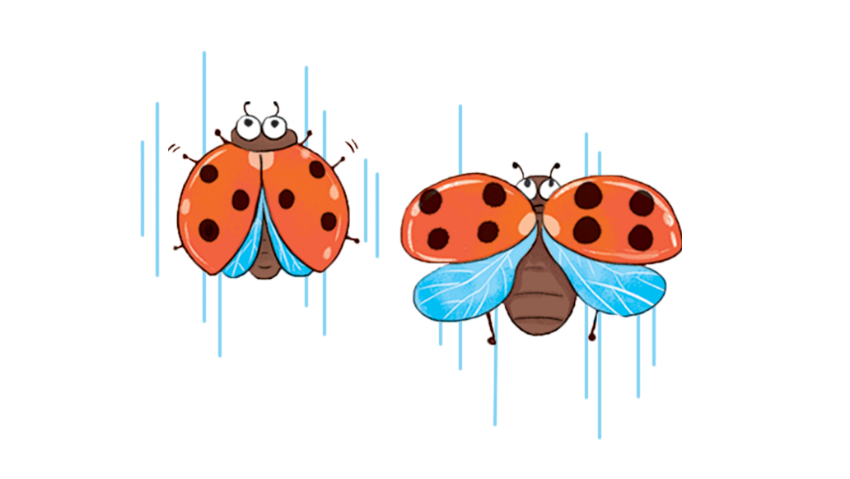 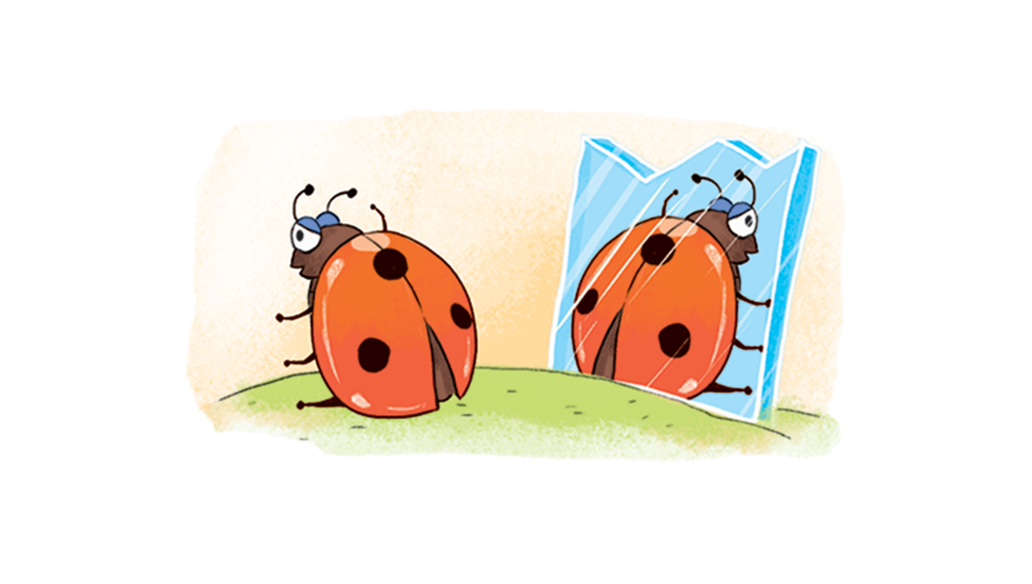 <
6
=
8
?
?
3
2
2
3
2
2